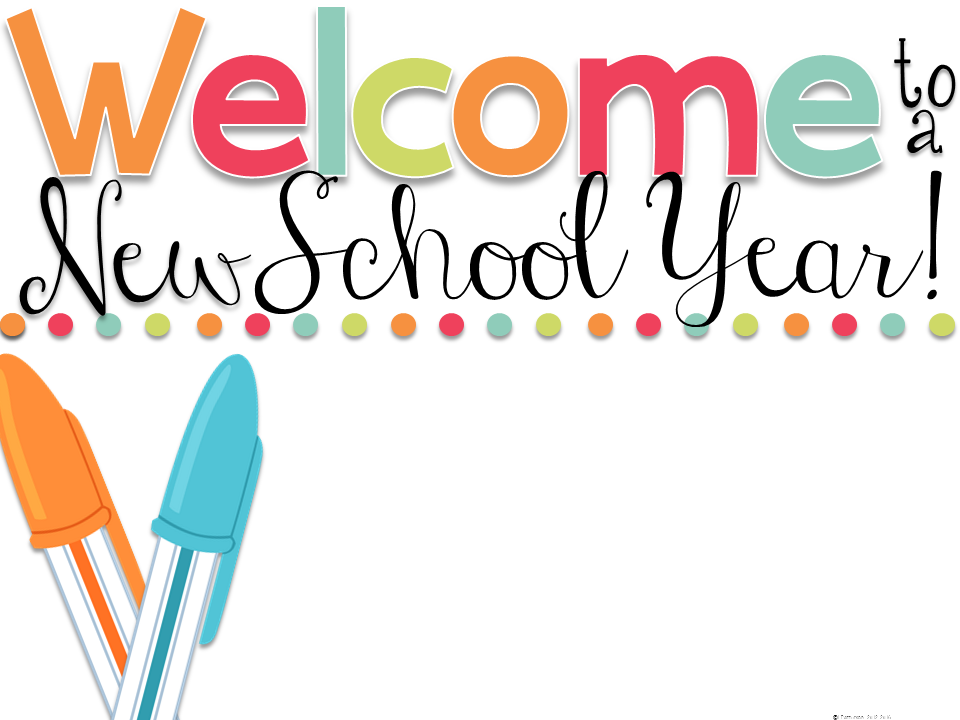 Welcome to Back to School Night! Please sign in on the back table.
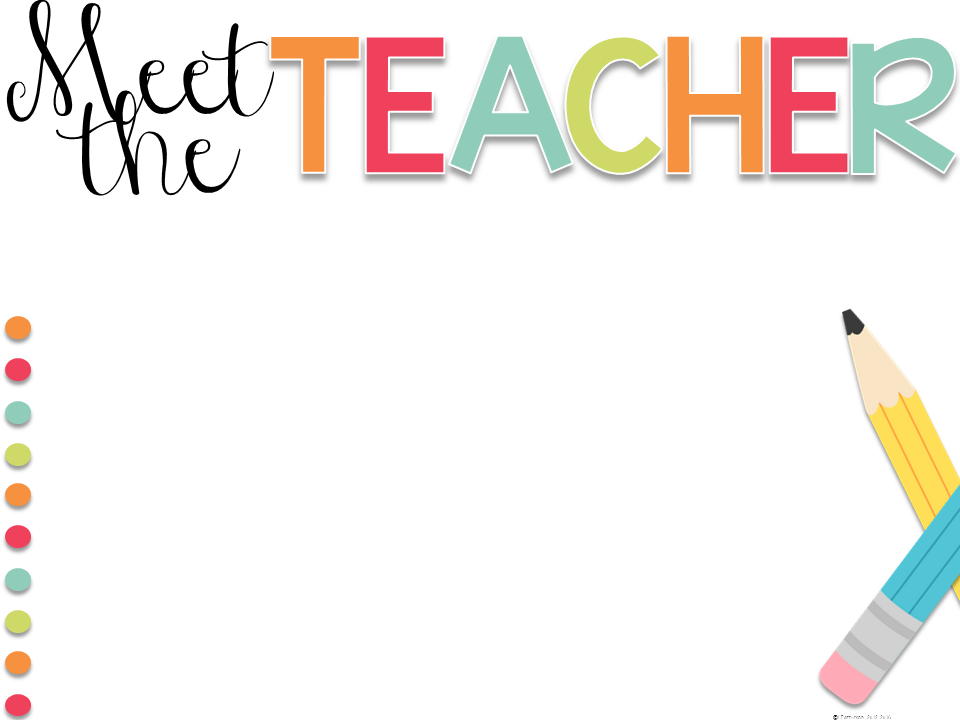 Ms. Davis
Mrs. Edwards
Mrs. Preece
Ms. Frankel
Mrs. Austin
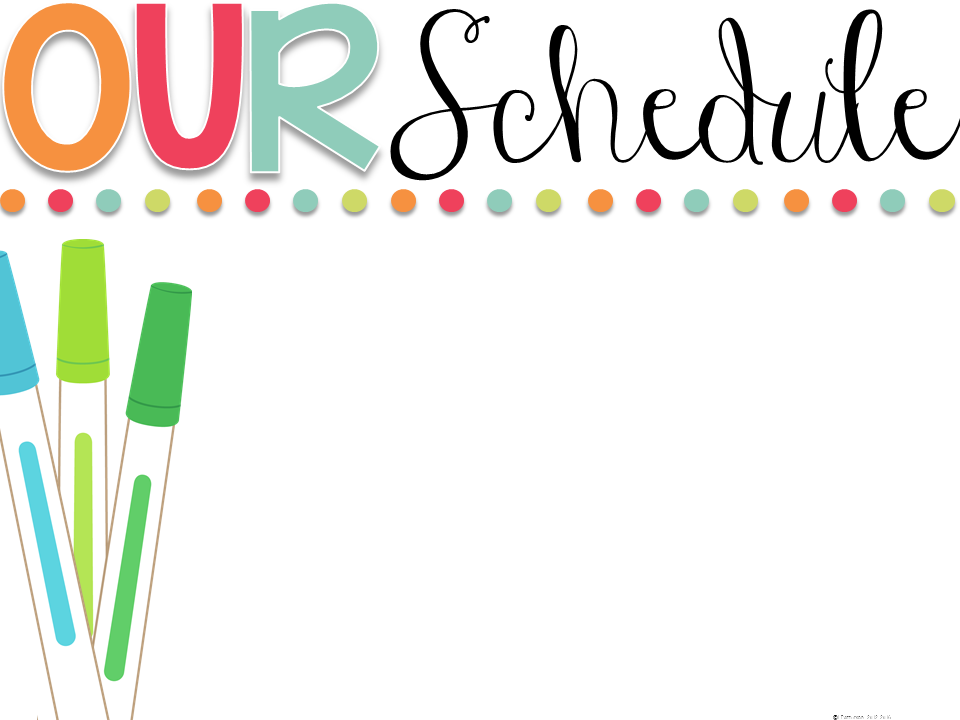 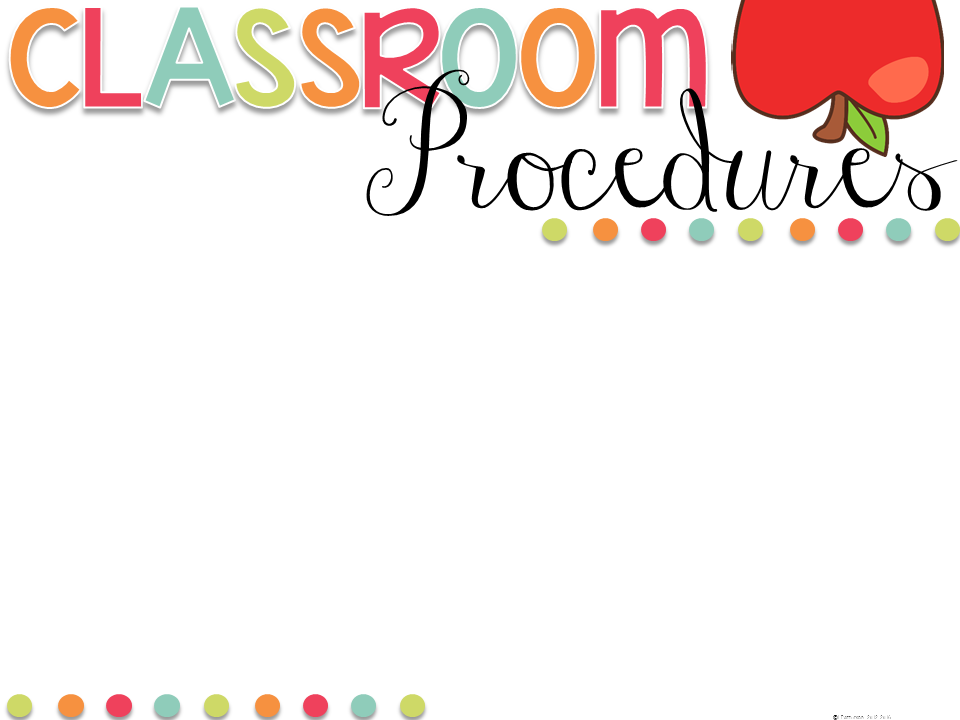 Morning Meeting
Class DoJo
Nightly Reading Log
Weekly Folders
Grading Scale
Monthly Bucket Filler Celebration
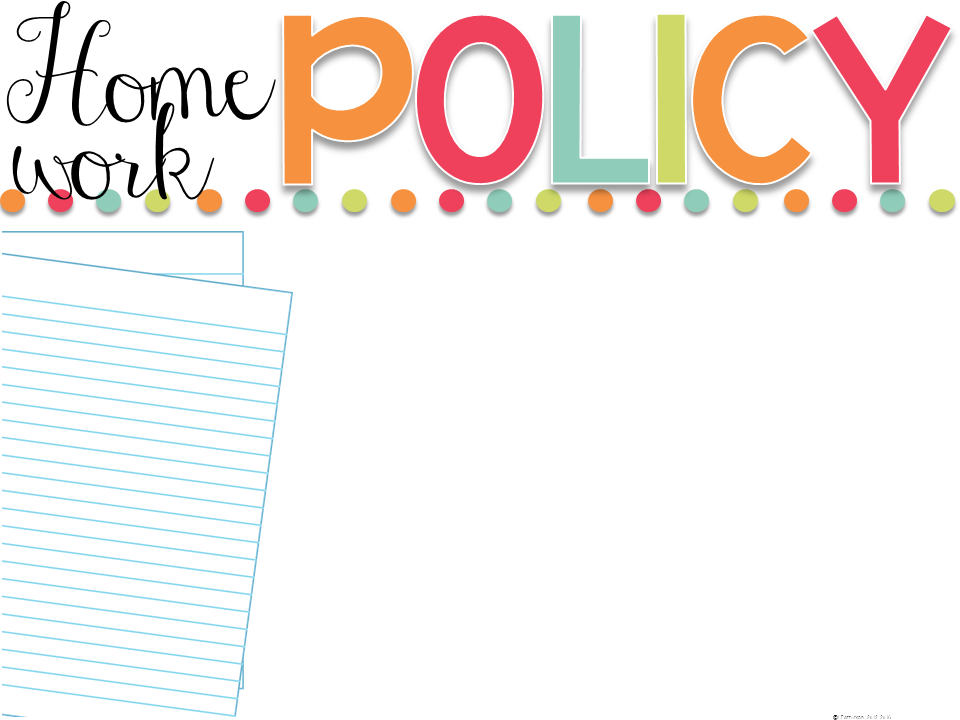 Reading Logs
Math Homework (weekly)
Agendas
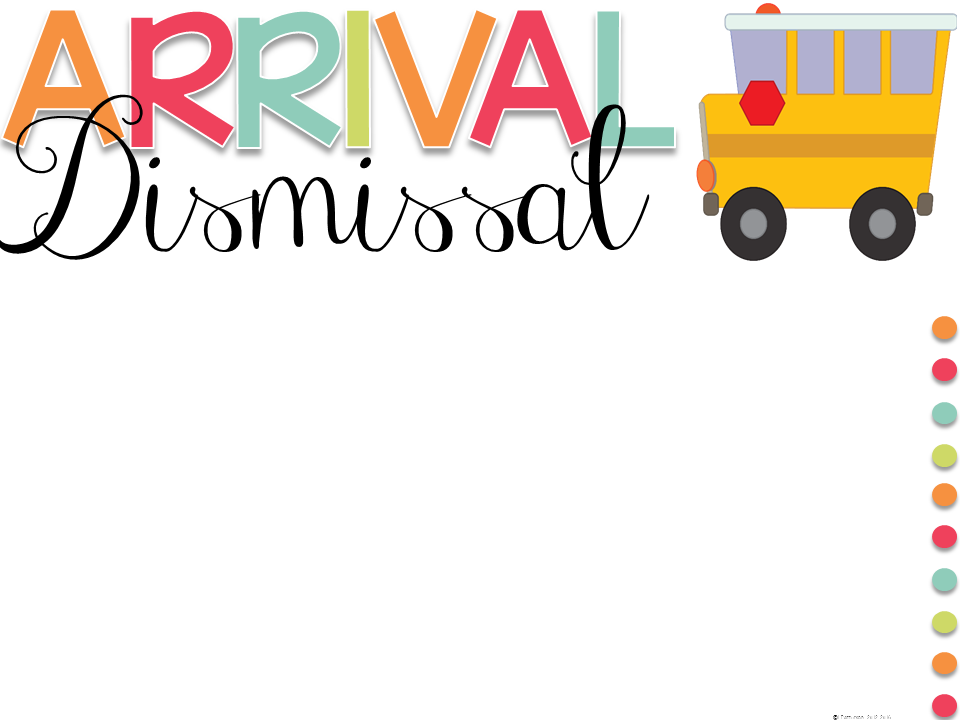 It is extremely important that your child gets home safely each day!  If there is a change in transportation, please notify your child’s teacher in writing immediately!
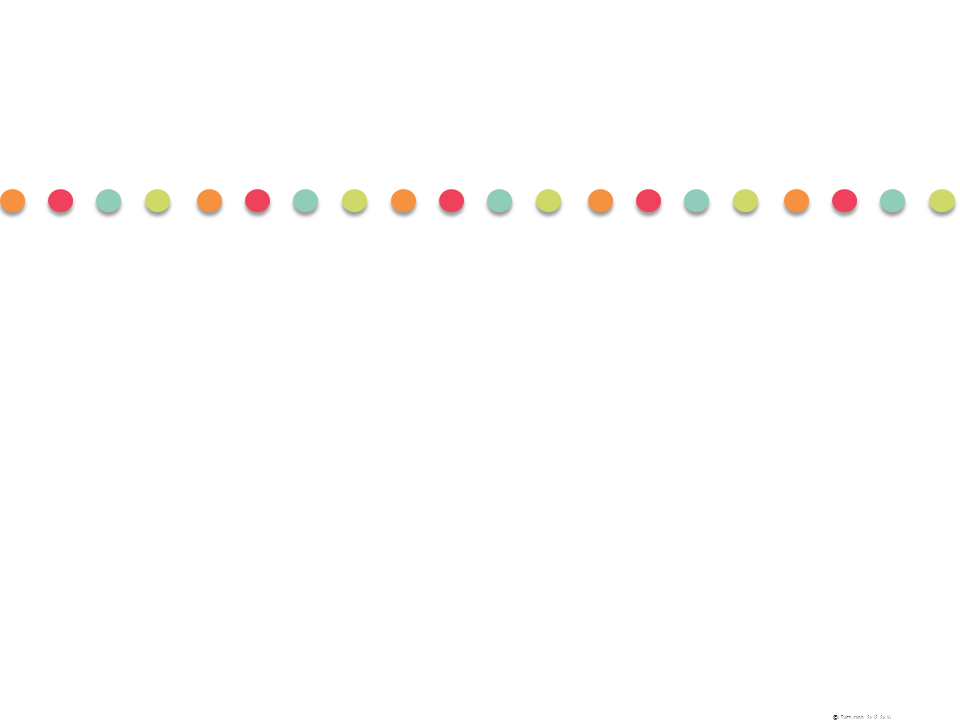 3rd Grade IB Units
At Lansdowne we have six IB units per year. These units consist of either science or social studies topics and are driven by inquiry based learning. Your child will not receive both science and social studies grades every quarter. 

Our units are designed to cover all of the third grade NC Essential State Standards for social studies and science. 
www.ncpublicschools.org
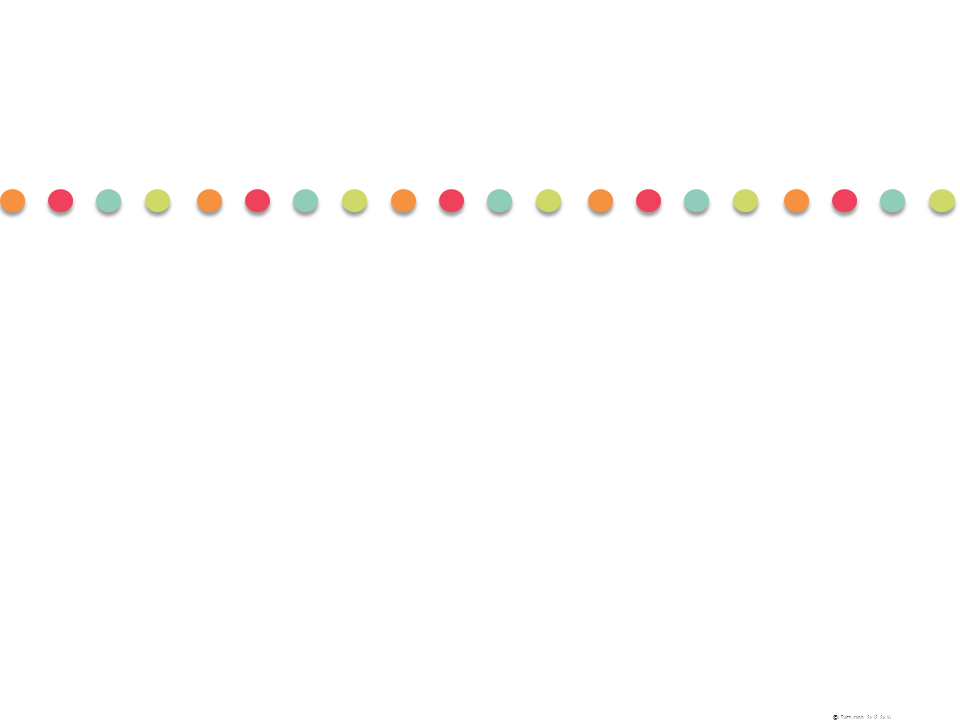 3rd Grade IB Units
Who We Are: Government, rights, responsibilities, and roles of citizens
Where We are in Place and Time: Historical events and figures and the changes they have created in the world
How the World Works: Earth and the forces and motion connected with it
How We Organize Ourselves: Economics 
Sharing the Planet: Plant and animal organisms and the structure and functions of their life systems
How We Express Ourselves: Culture and how different groups express themselves through art, music, dance and writing
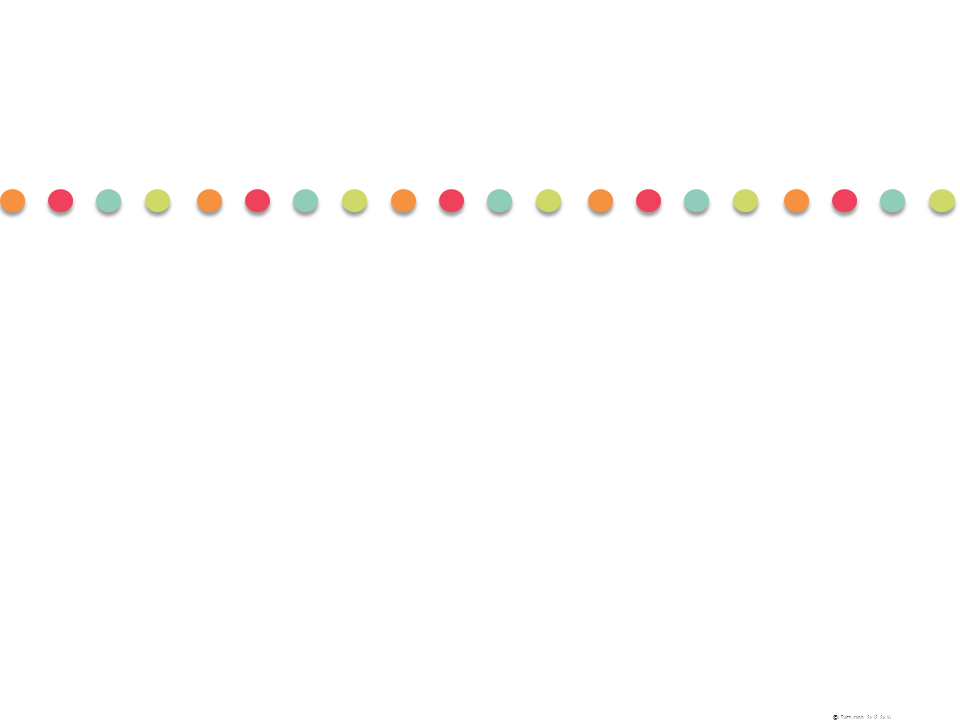 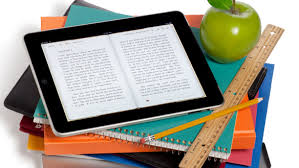 Reading
What is Balanced Literacy?
Reader’s Workshop
      *Mini-Lesson-explicitly teaching a skill
      *Independent Reading/Conferencing-students
          practice the skill
 *Guided Reading- meeting with small groups
 *Read Aloud/Shared Reading
Good Fit Books
R/E- Remediation and Enrichment time
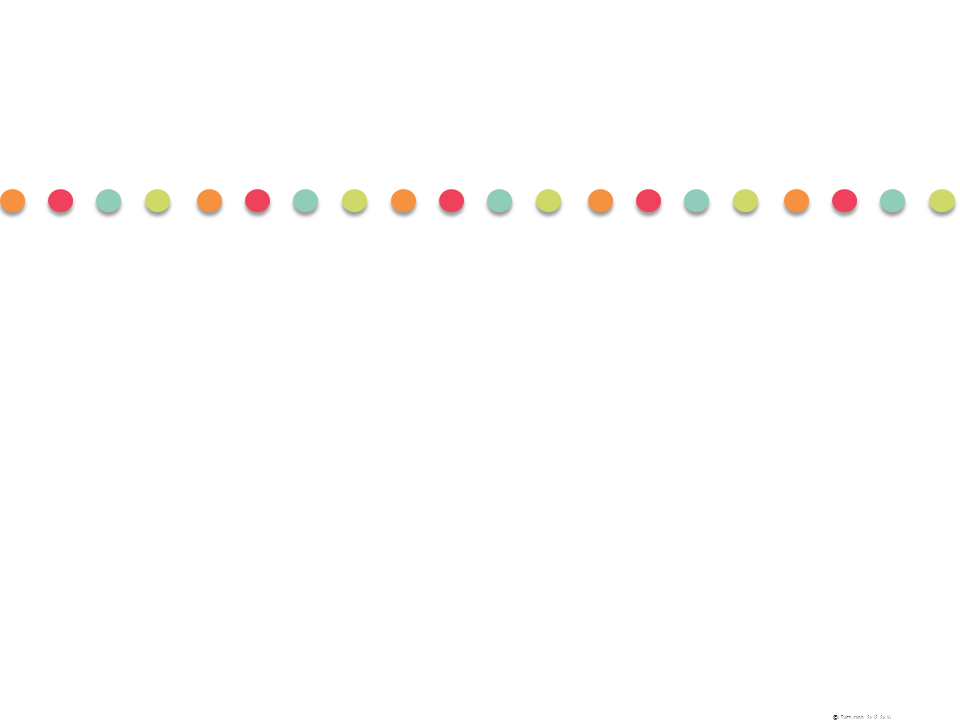 Writing
*Narrative Writing - Writing a story that includes a beginning, middle, and ending with specific details including the use of dialogue, transitional words, and the proper order or sequence of events.

*Poetry - Writing an anthology that includes several different types of poems that include stanzas and create a specific tone or mood. This writing will include figurative language.

*Informational Writing - Researching and examining topics and people then producing a piece of writing based upon main ideas and details that will include specific text features, such as headings and subheadings, captions, diagrams, pictures, table of contents… 

*Opinion/Persuasive Writing - Writing will include an opinion with specific, logical reasons that make sense and back up and support the opinion.

Grammar and conventions will be taught throughout the writing strands.
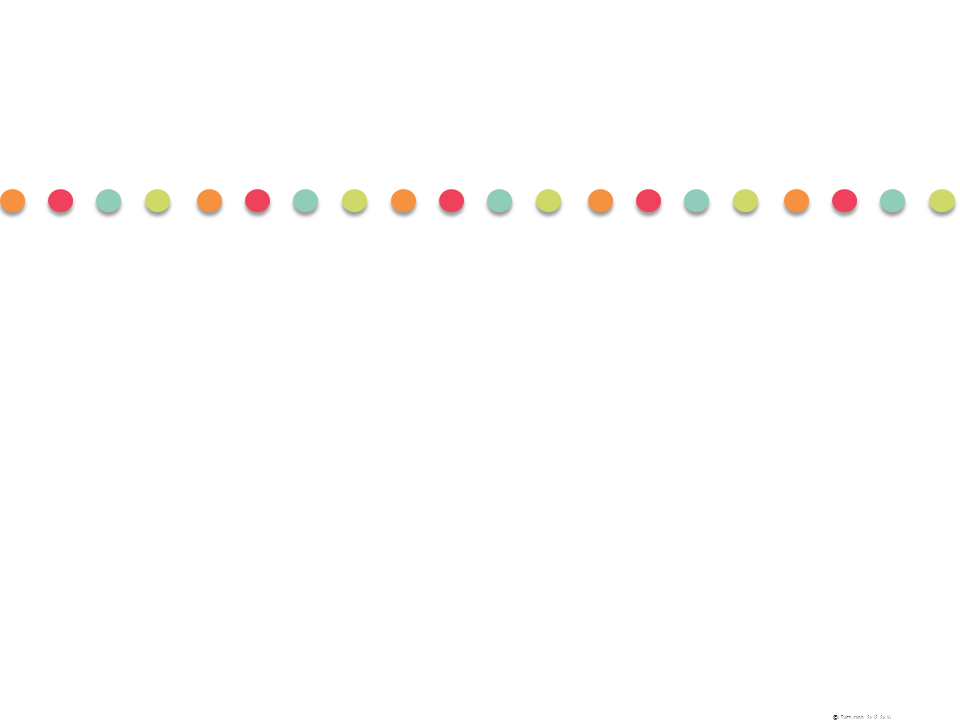 Math
Operations and Algebraic Thinking
Identify and explaining patterns in math using the four operations (addition, subtraction, division, multiplication)
Number and Operations
Fractions
Measurement and Data
Measuring and estimating time, liquid volume, and mass of objects
Number and Operations in Base Ten
Use place value understanding and properties of operations to solve multi-digit equations and word problems
Geometry
Reason with shapes and their attributes - also includes area and perimeter
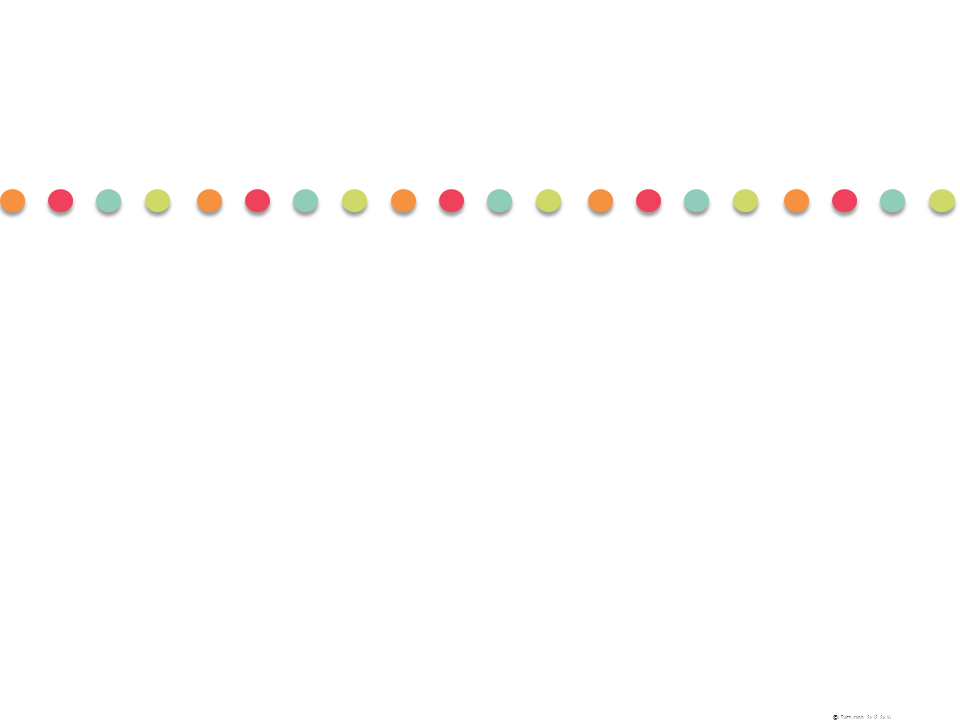 Testing
BOG (Beginning of Grade)-will give us a baseline
TRC (Text Reading Comprehension)
-on grade level at the beginning of the year is M
-on grade level at the end of the year is P
-given 3 times a year
MAP test (Measures of Academic Progress)
-given 3 times a year
-taken on computers or chrome books
EOG (End of Grade)
-given at the end of May
-will look at growth from BOG
-may determine fourth grade status
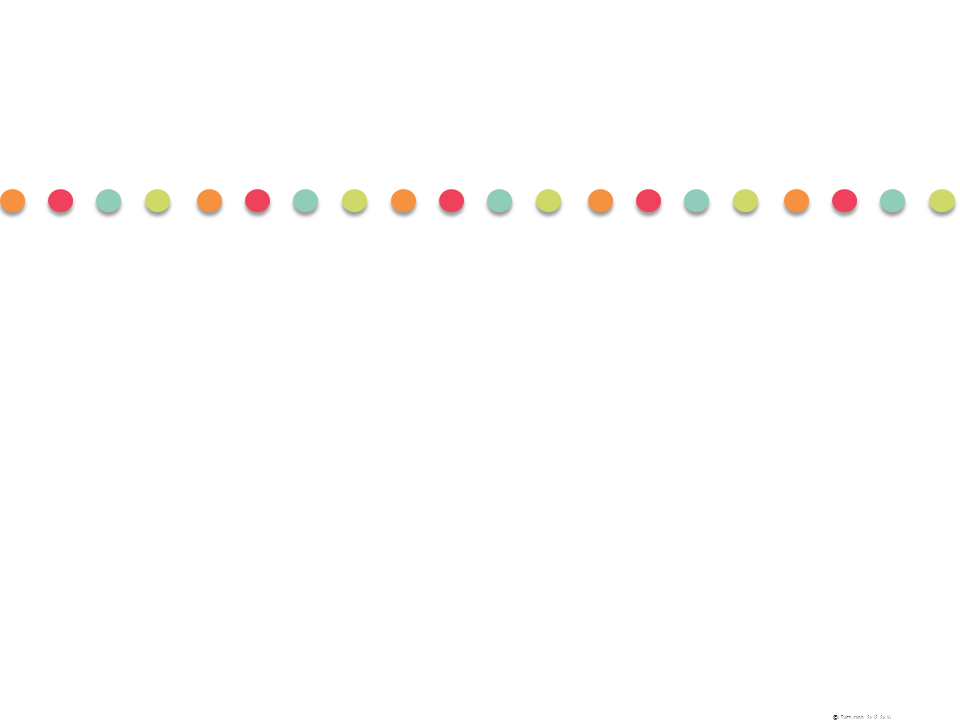 Read to Achieve
Requirements:

-TRC level of P or higher
-MAP score of 207 or higher 
-Pass the BOG or EOG (3 or higher)

http://www.livebinders.com/play/play/850102#anchor
 (or google Read to Achieve Live Binders NC)
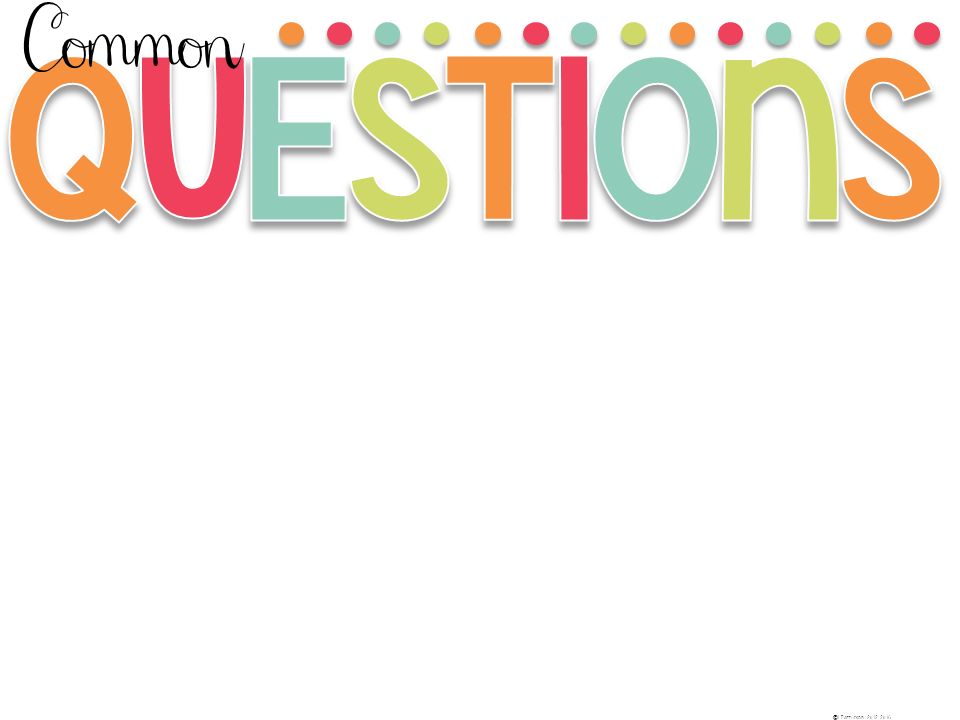 What questions do you have? For additional questions regarding your child’s specific classroom, please contact his/her teacher:
Katie Austin
Katiem.austin@cms.k12.nc.us
Margie Davis  
 Marjorie.davis@cms.k12.nc.us
Cassie Edwards  
 cassiee.edwards@cms.k12.nc.us
Kristin Frankel  
 kristinf.frankel@cms.k12.nc.us
Courtney Preece   
Courtneya.preece@cms.k12.nc.us